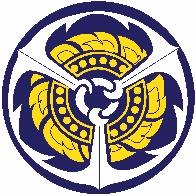 ชื่อโครงงาน1st  Progress Report: May – Aug 2016 (4 months)
รายชื่อสมาชิกในกลุ่ม
อาจารย์ที่ปรึกษา
30-Jul-17
RTNA EE Senior Project
1
หัวข้อบรรยาย
ความเป็นมาและความสำคัญของปัญหา
วิธีการแก้ปัญหา
วัตถุประสงค์ของการจัดทำโครงงาน
ขอบเขตของโครงงาน
การดำเนินงานที่ผ่านมา
บทเรียนที่ได้รับ
30-Jul-17
RTNA EE Senior Project
2
ความเป็นมาและความสำคัญของปัญหา
30-Jul-17
RTNA EE Senior Project
3
วิธีการแก้ปัญหา
30-Jul-17
RTNA EE Senior Project
4
วัตถุประสงค์ของการจัดทำโครงงาน
30-Jul-17
RTNA EE Senior Project
5
ขอบเขตของโครงงาน
30-Jul-17
RTNA EE Senior Project
6
การดำเนินงานที่ผ่านมา
30-Jul-17
RTNA EE Senior Project
7
บทเรียนที่ได้รับ
30-Jul-17
RTNA EE Senior Project
8